Tip of the  Week
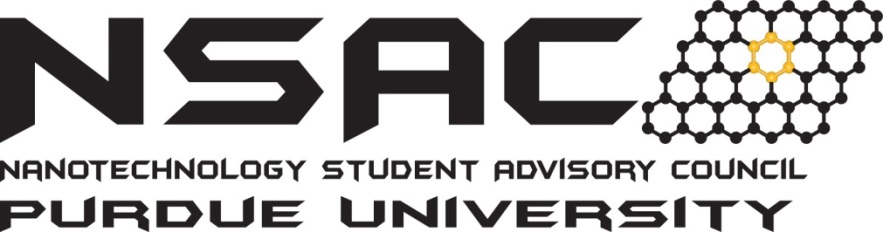 Doors, food and drinks

No eating, drinking, or chewing gum in research areas including the labs and support galleys.

Doors must be closed and locked at all times. (DO NOT prop doors open.)

Before leaving laboratory, remove and discard gloves, and wash hands. 

Do not touch door knobs or telephones with gloved hands.